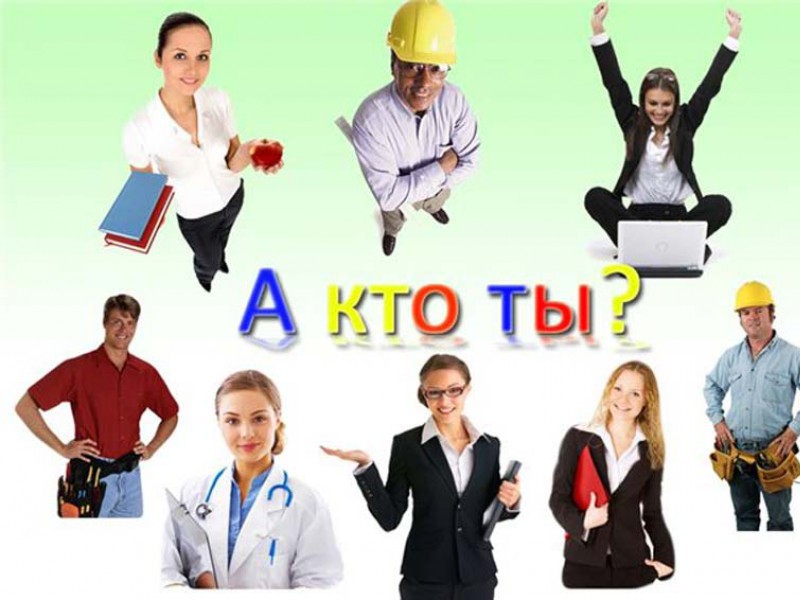 Профессиональные пробы
Суд Индустриального района
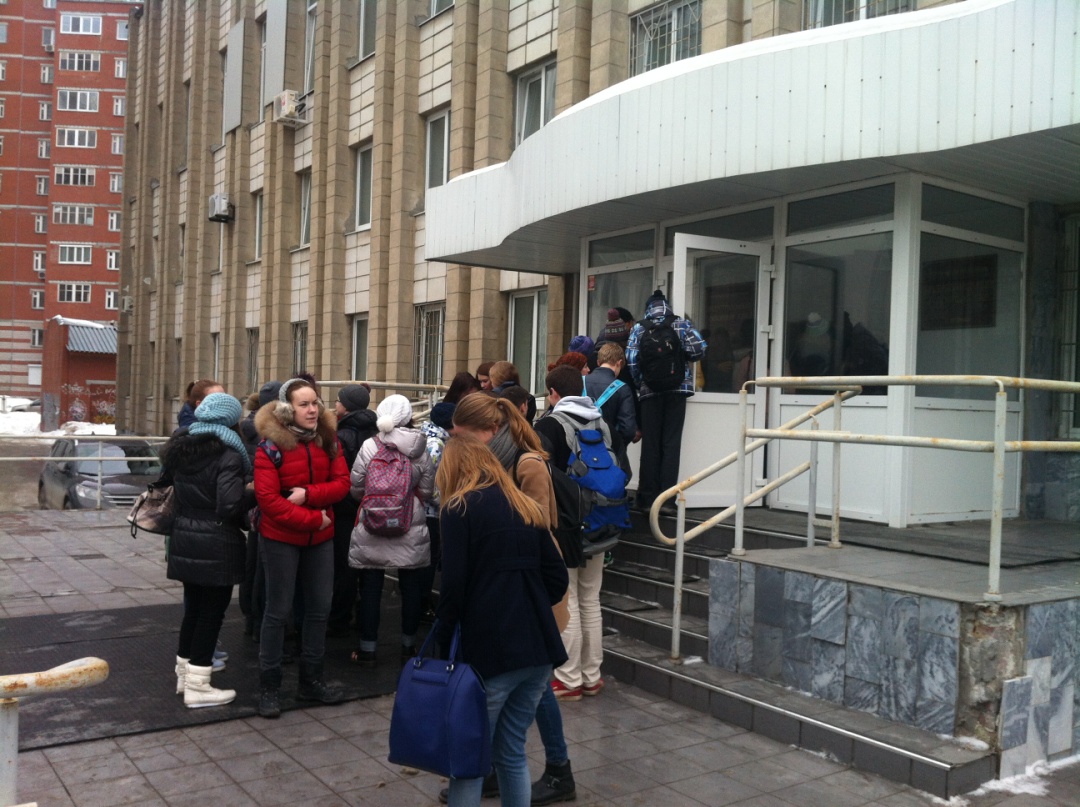 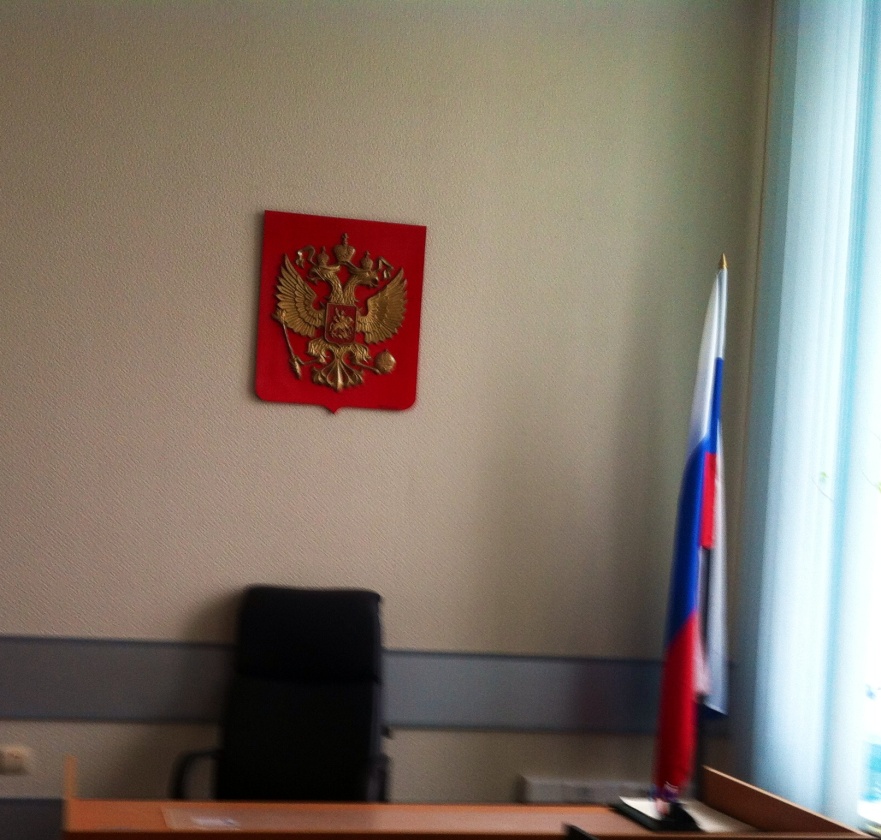 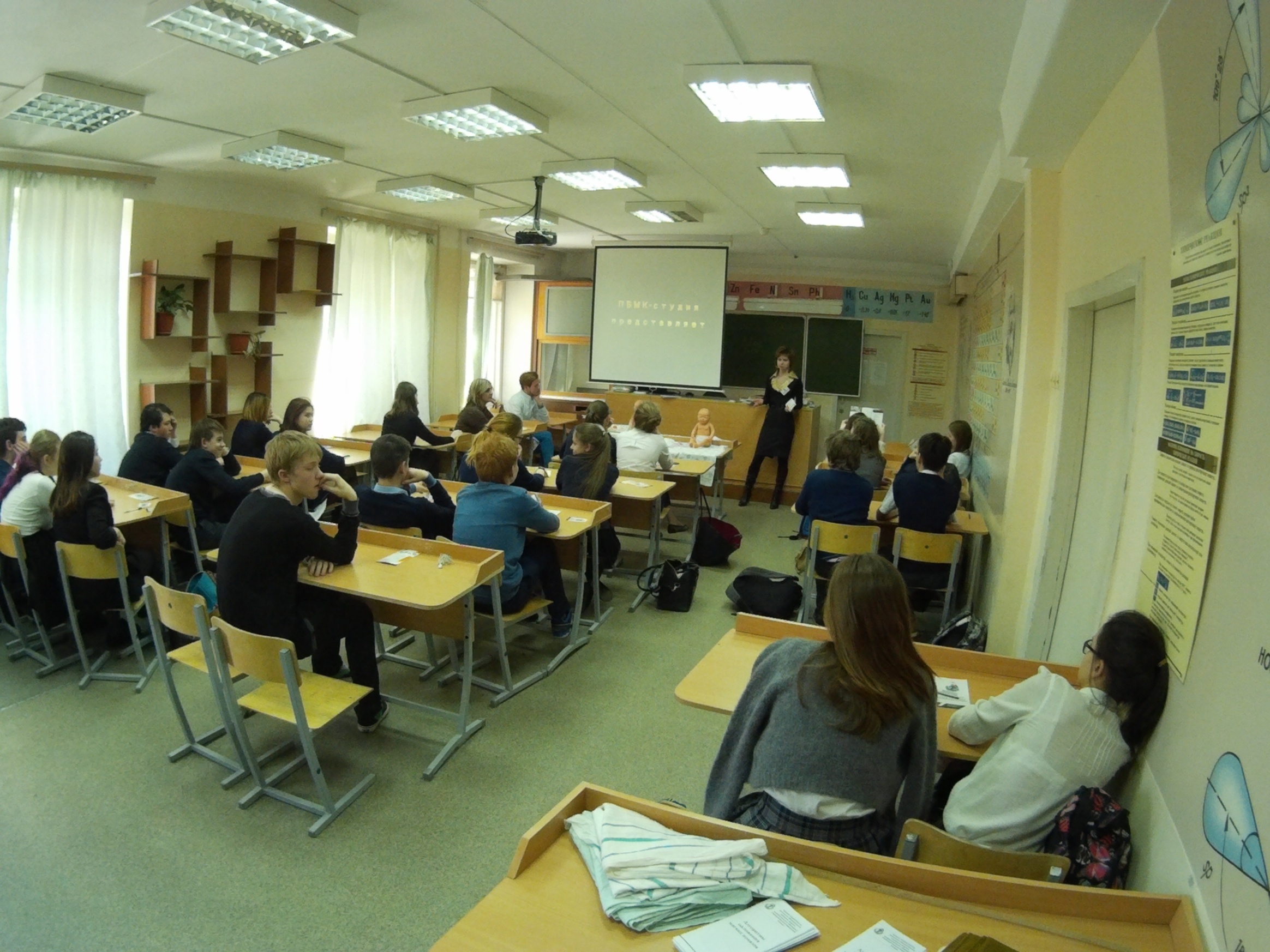 Пермский базовый медицинский колледж
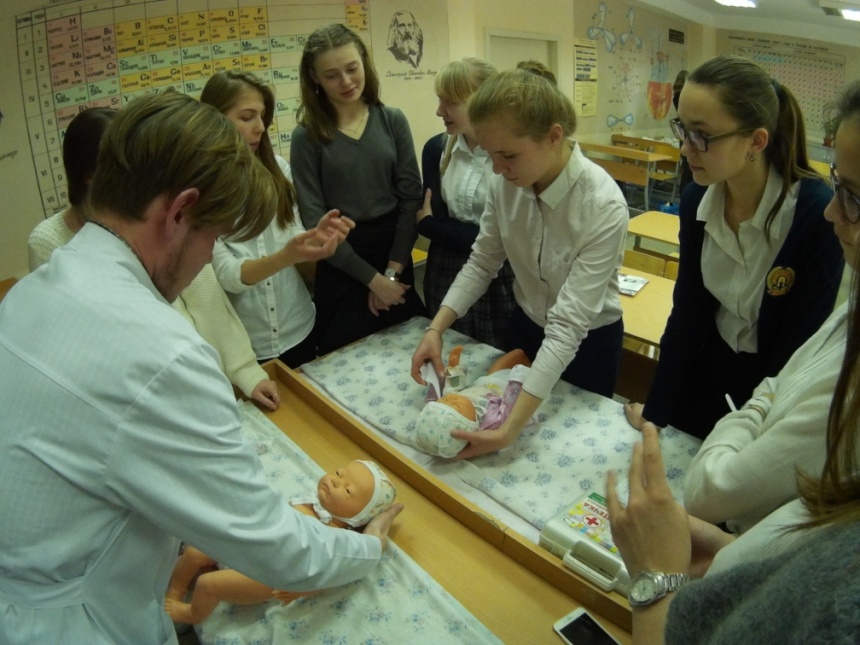 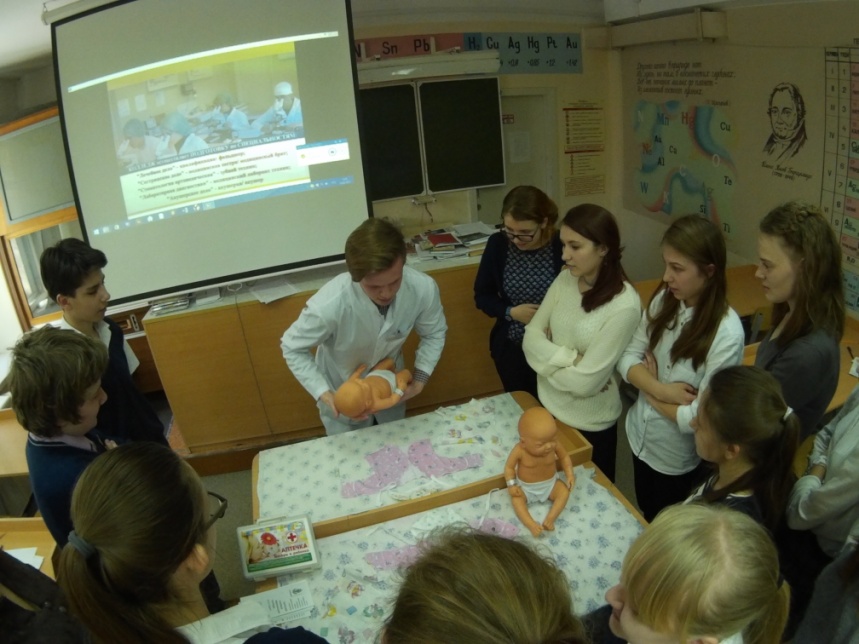 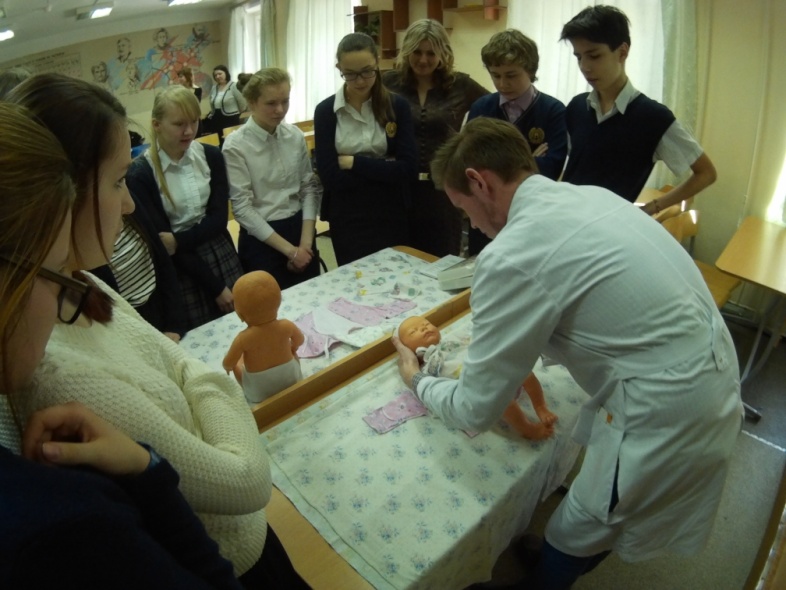 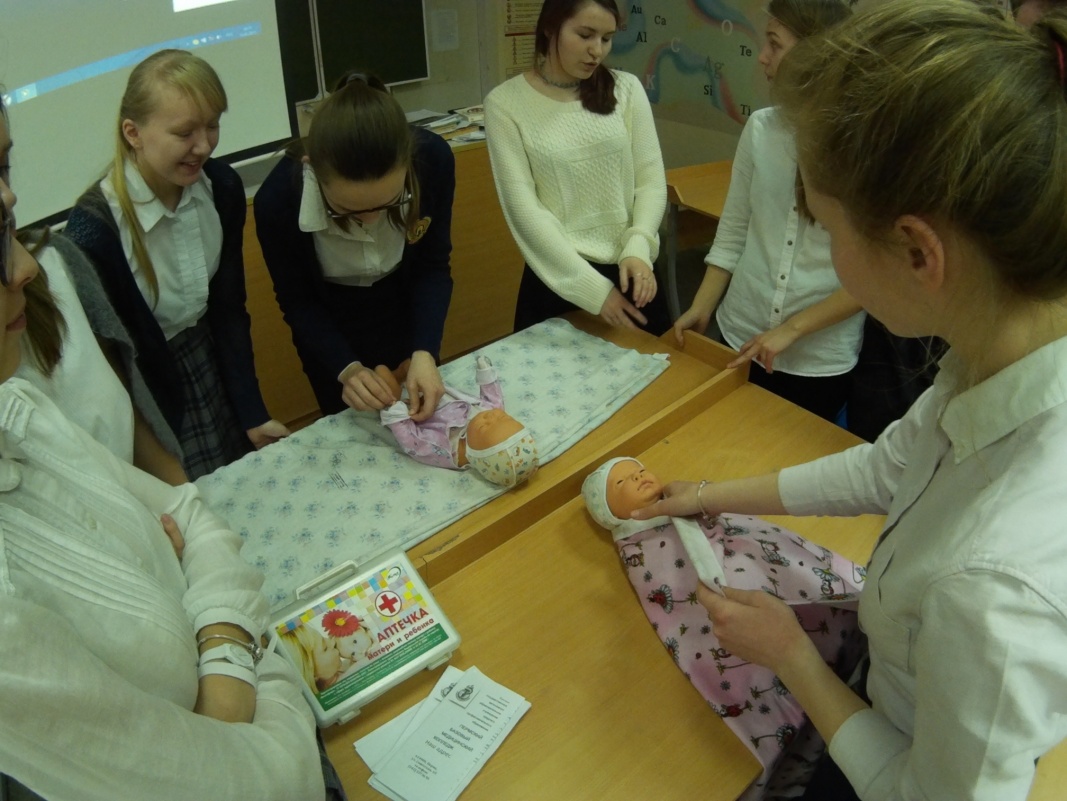 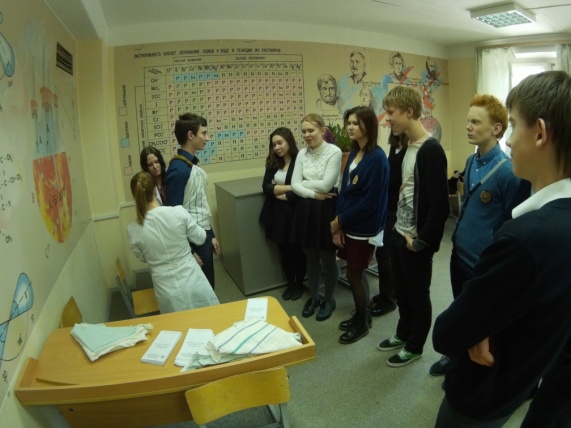 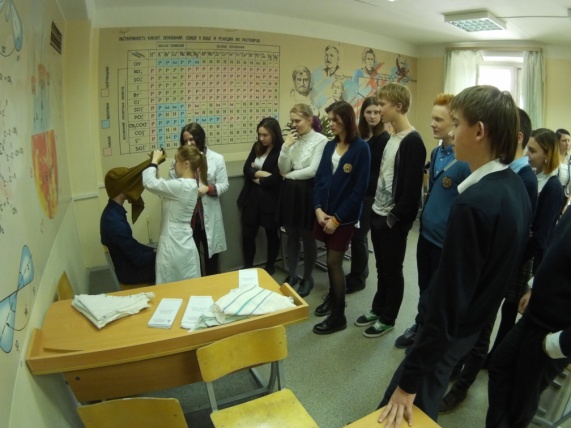 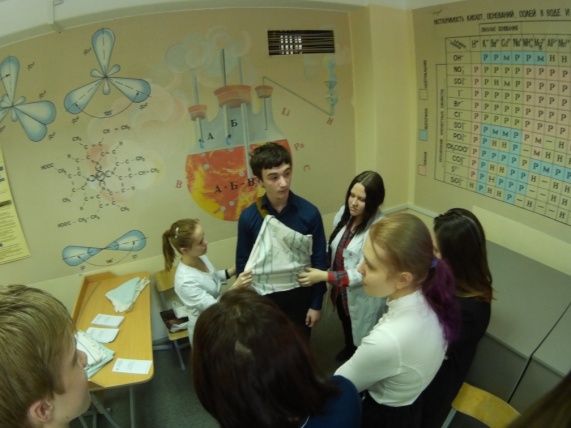 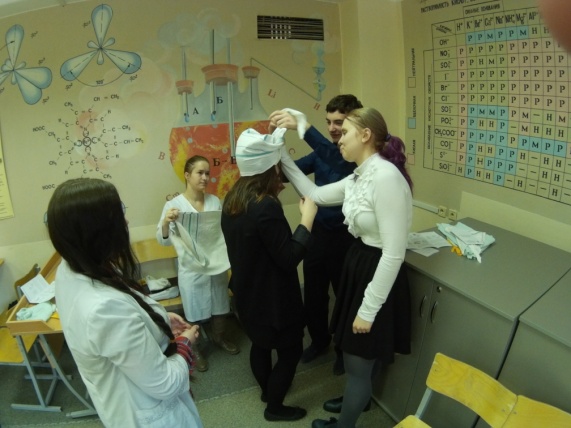 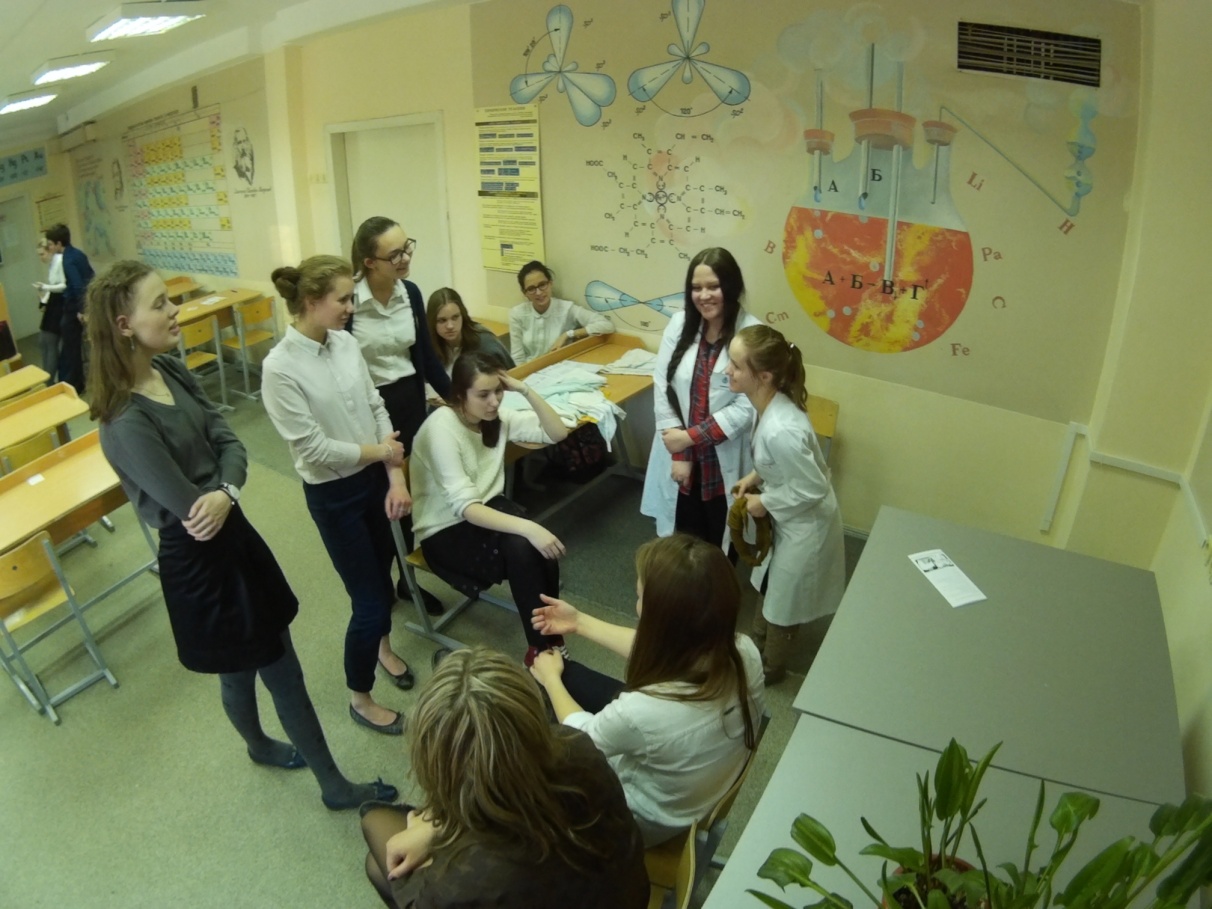 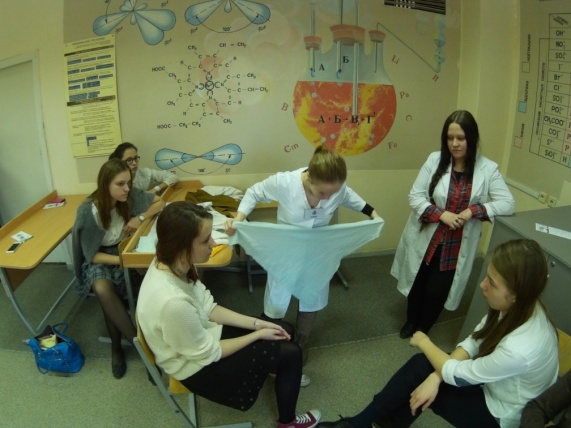 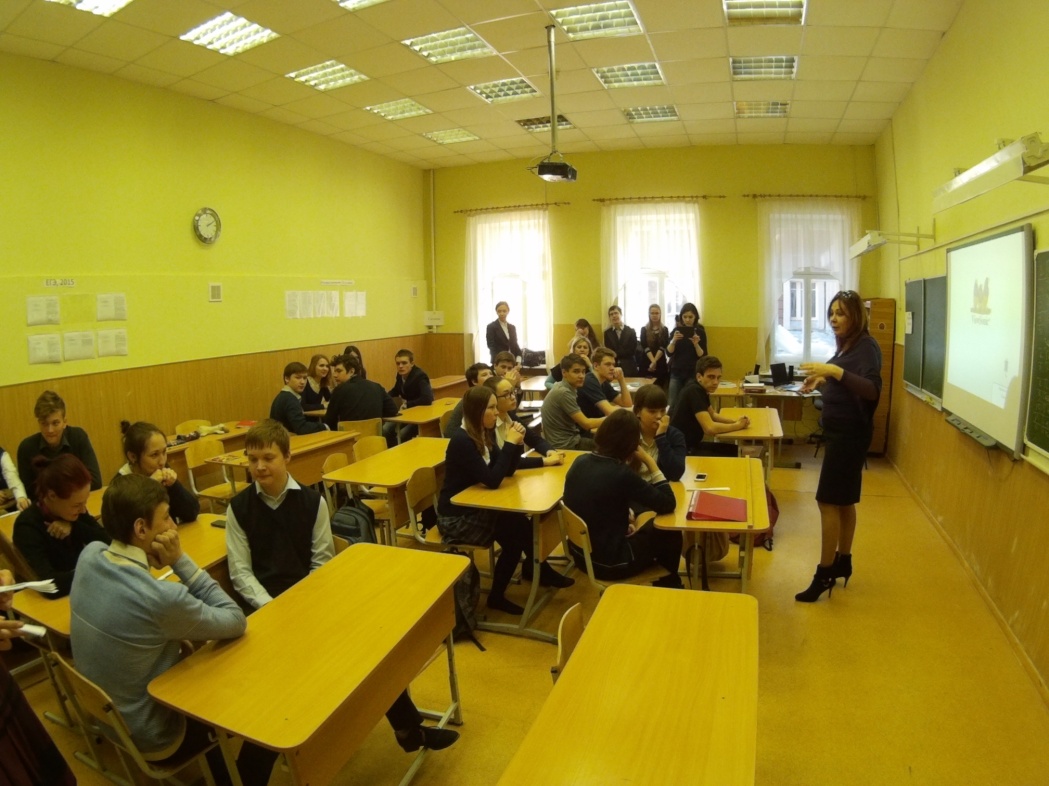 Работа судьи, прокурора, адвоката.
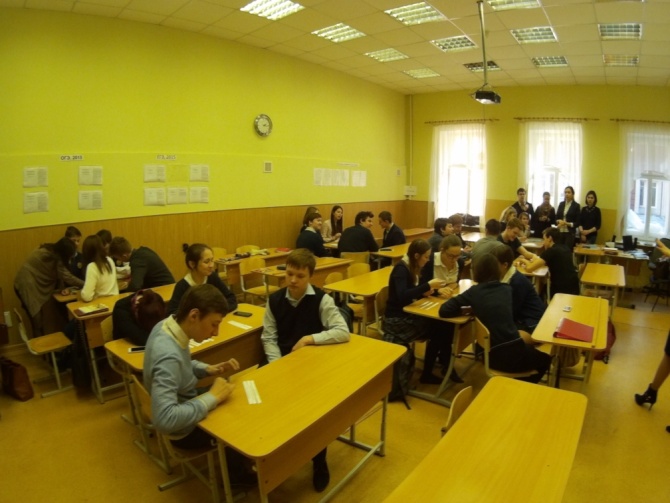 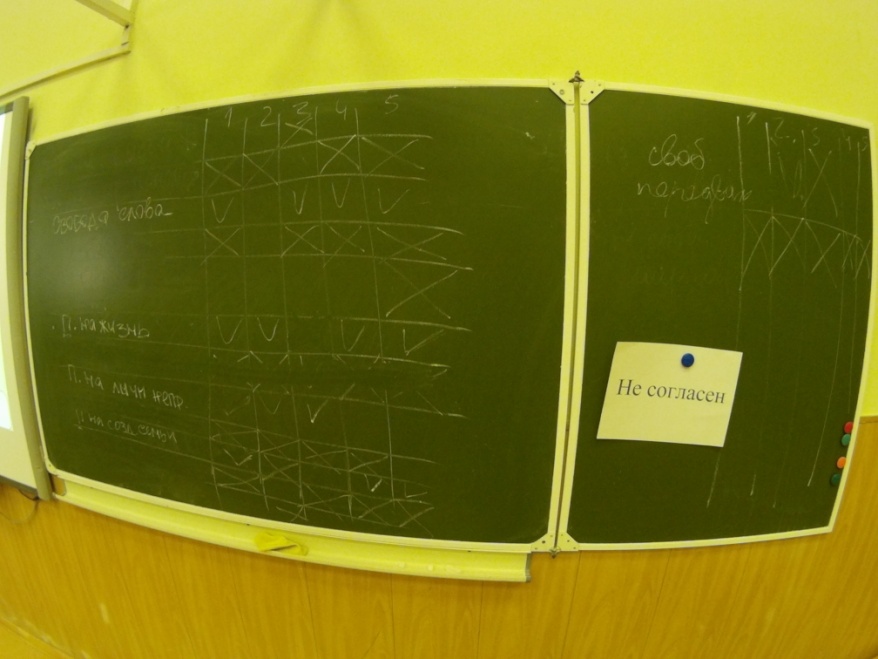 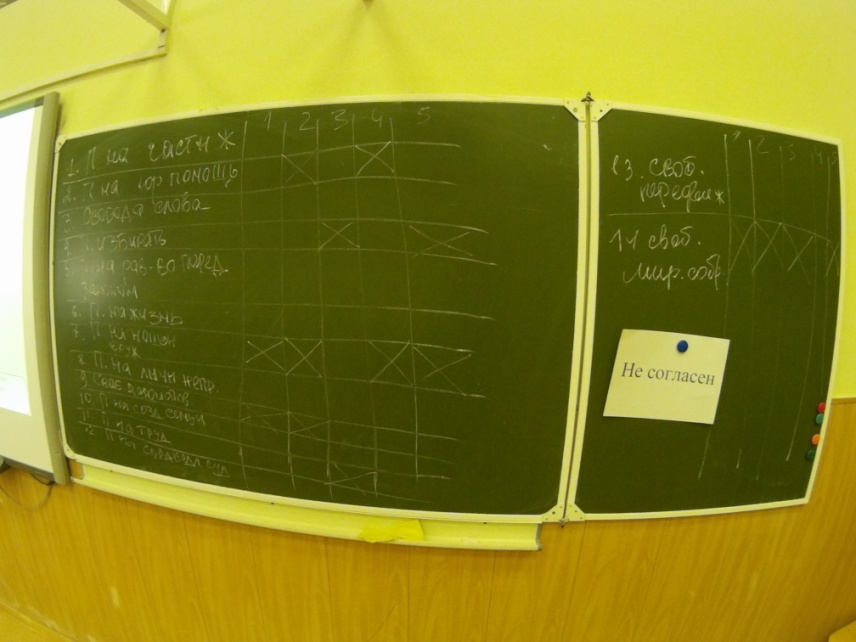 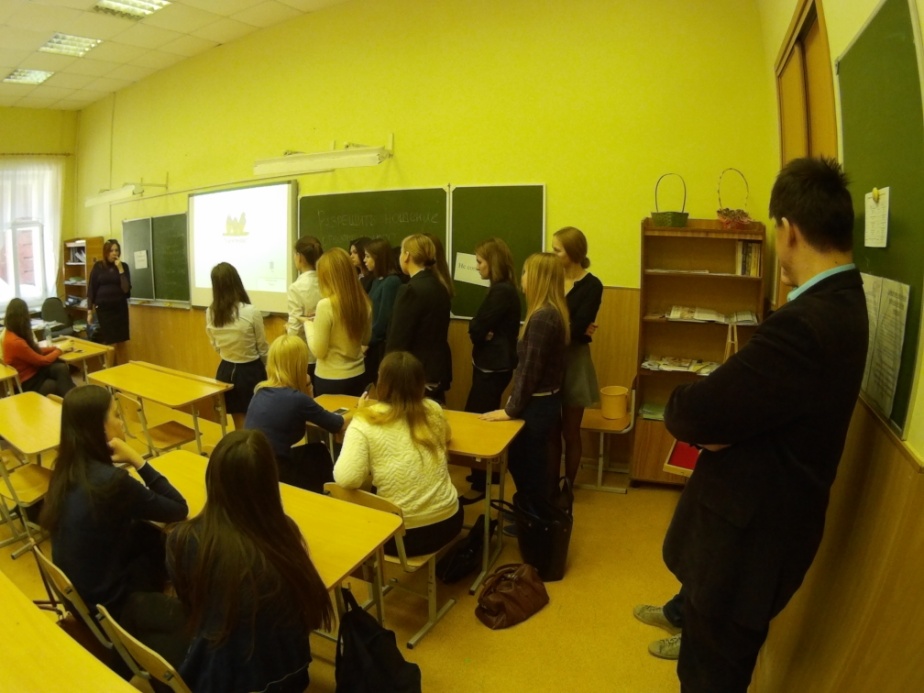 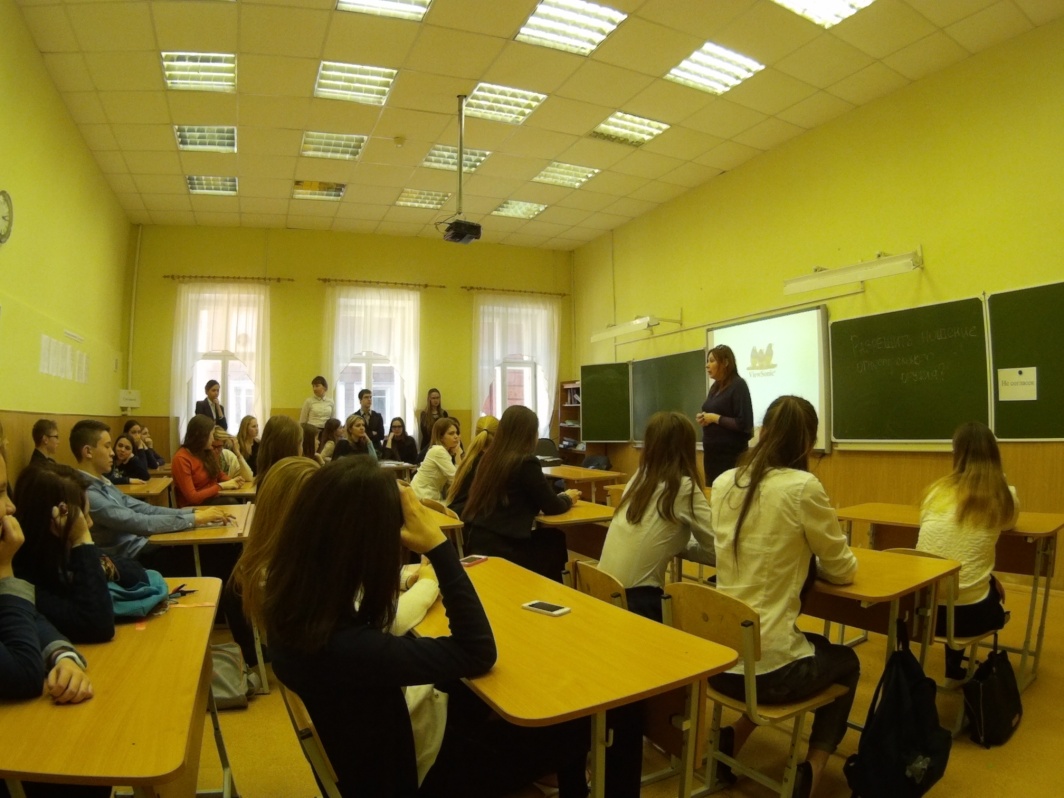 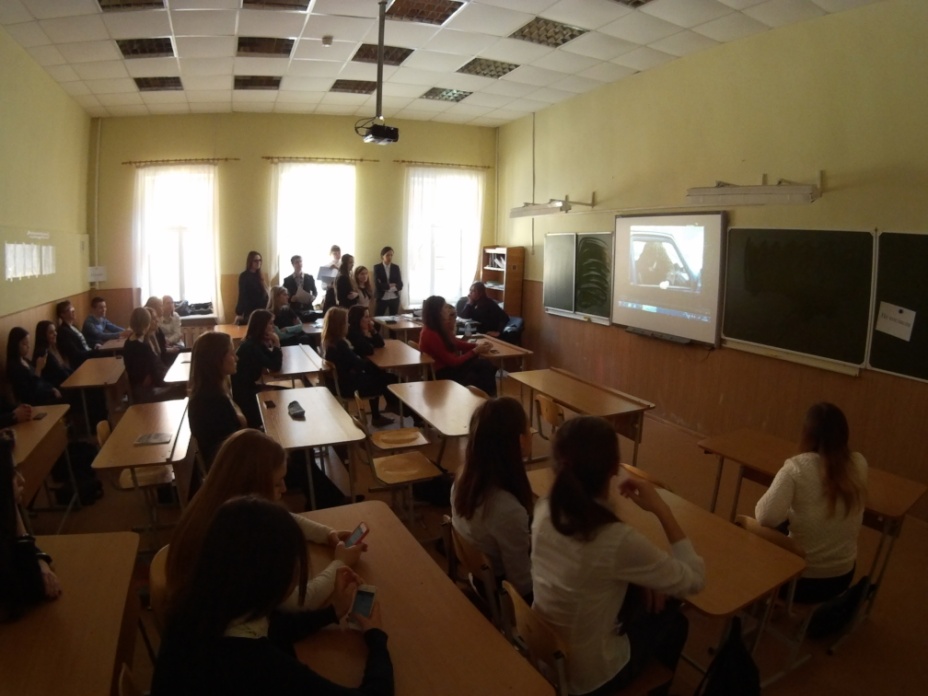 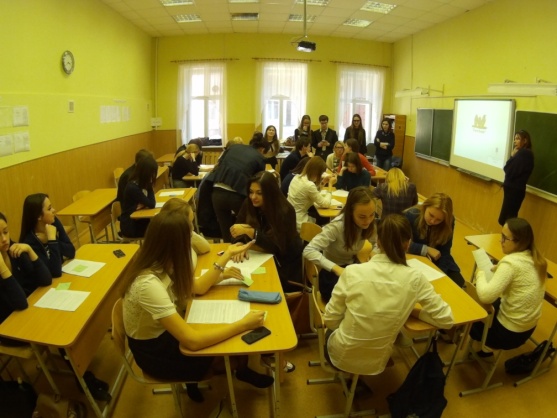 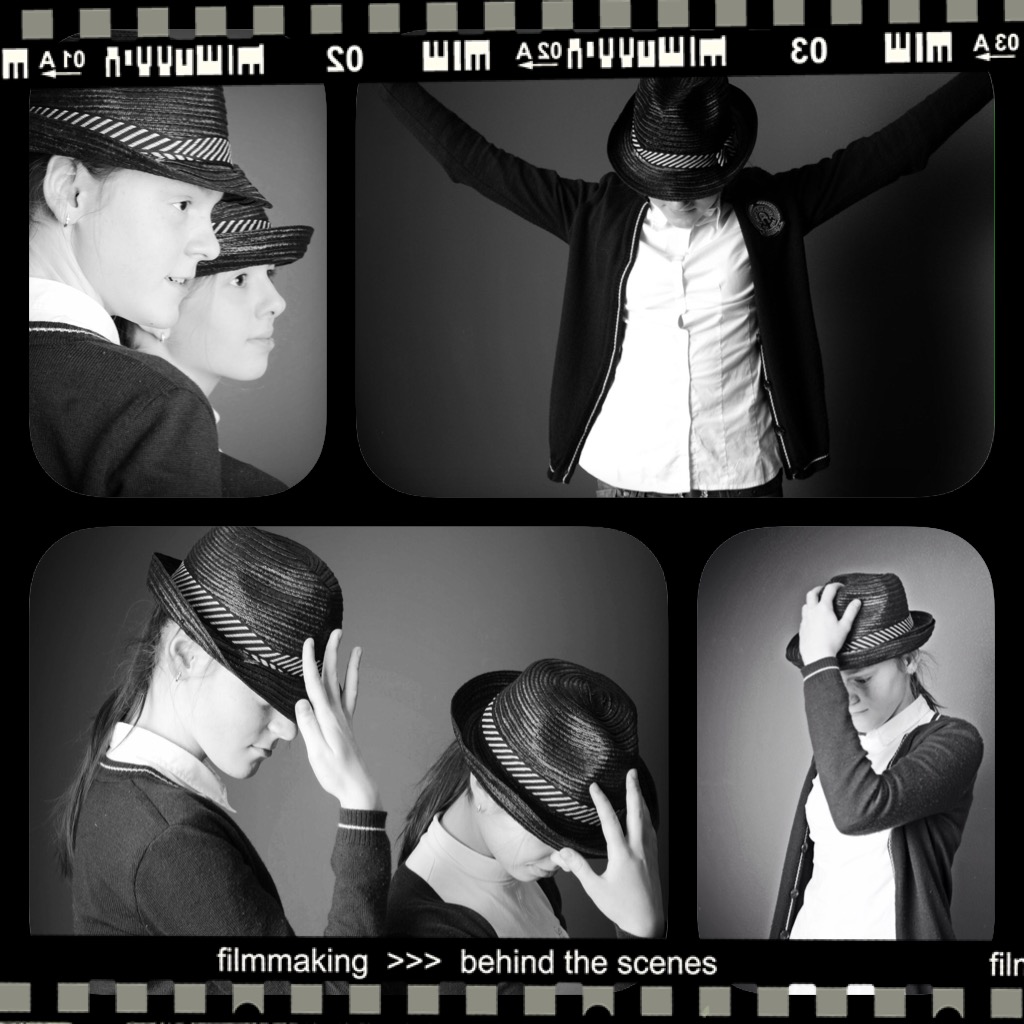 Мастер класс по фотосъёмке
Пермский техникум профессиональных технологий и дизайна
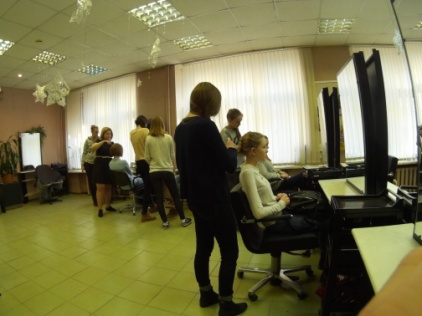 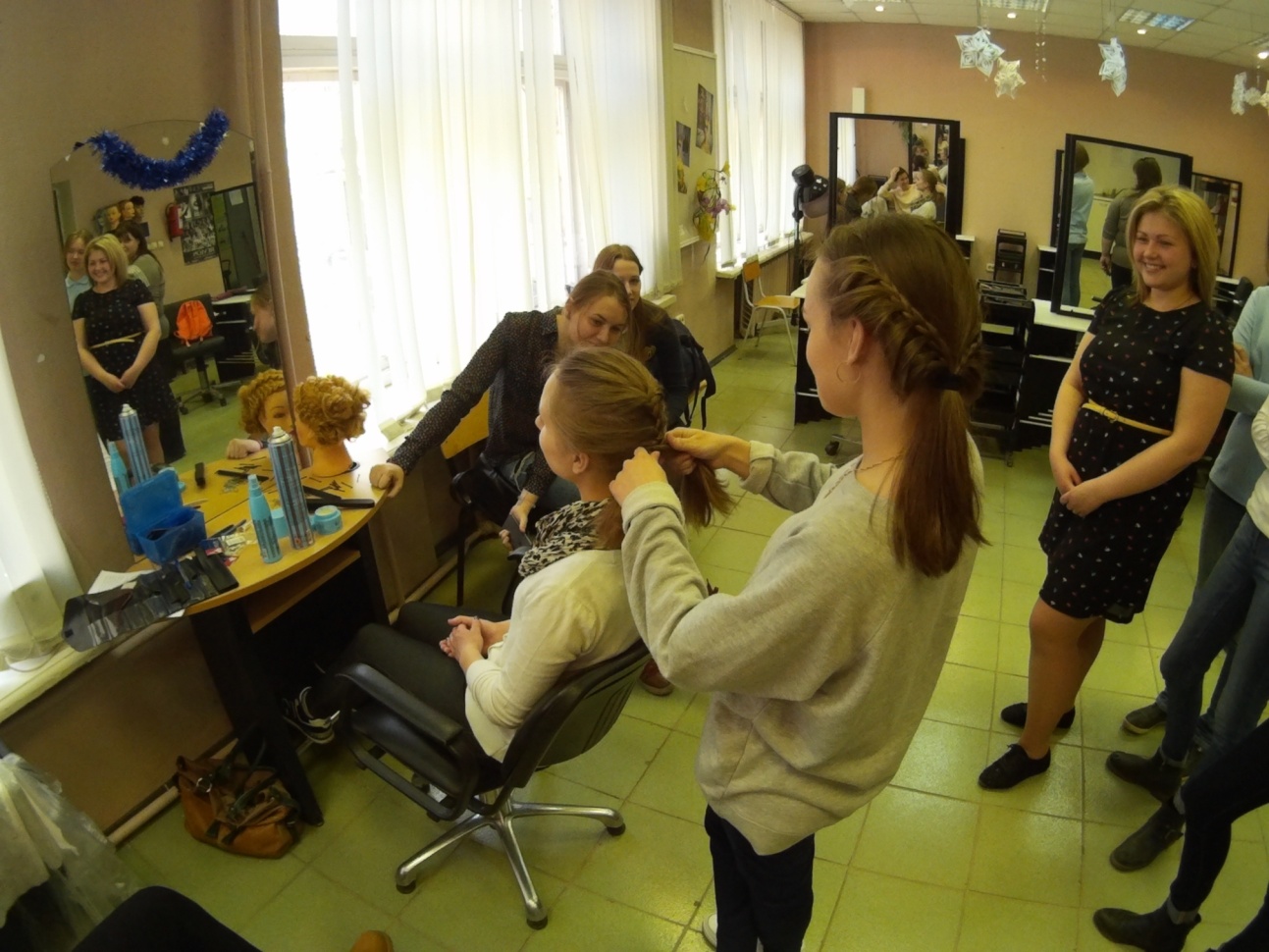 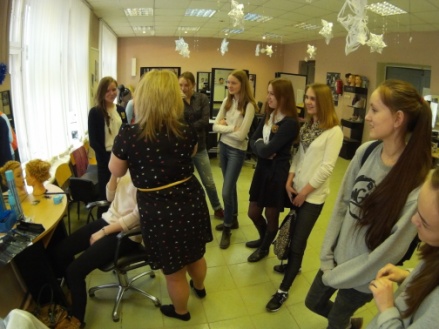 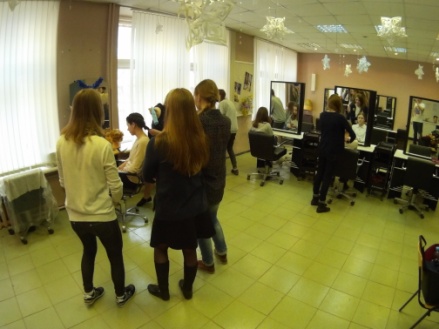